방송기획론
유형별 프로그램의 기획과 제작
1. 텔레비전 뉴스의 특성
내용적 특성
신문보도와의 차이점
:
1. 텔레비전 뉴스의 특성
내용적 특성
방송 뉴스의 취재 특성
:
1. 텔레비전 뉴스의 특성
기술적 특성
취재현장에 필요한 장비 
:
텔레비전 뉴스 스튜디오 장비와 시설
:
생방송 뉴스용 장비
:
2. 보도국의 인력 구성과 역할
방송 뉴스를 만드는 사람들
부국장(주간)
부장들(데스크)
보도국장
편집전문PD, 앵커와 아나운서, 보도기자, 영상취재기자, 기상캐스터, 스포츠 기자, 기술감독
3. 뉴스 프로그램의 제작단계
뉴스 가치
취재기사의 흐름
TV 뉴스 방송 준비 과정
4. 기자의 리포트 취재 과정
뉴스의 
취재 방식
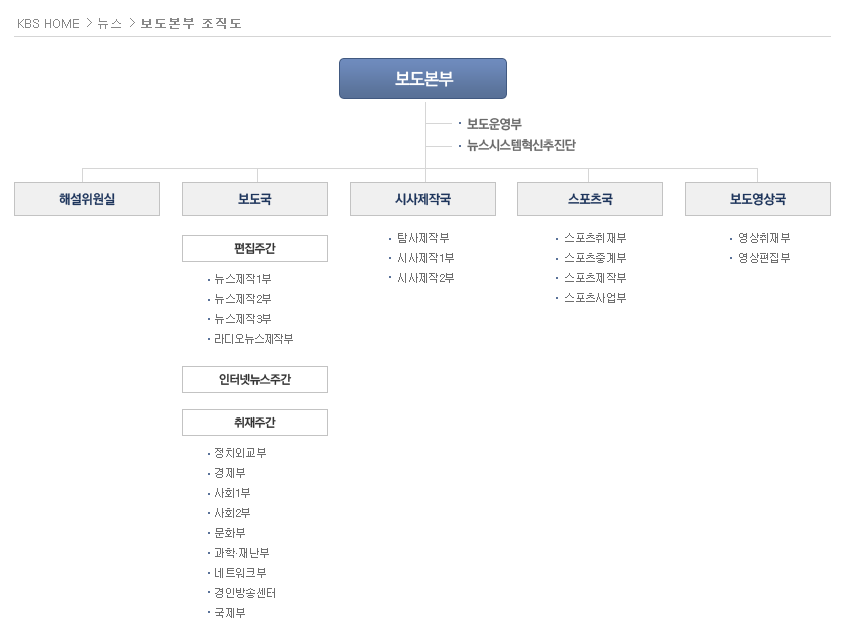 KBS 보도본부 조직도
SBS 보도본부 조직도
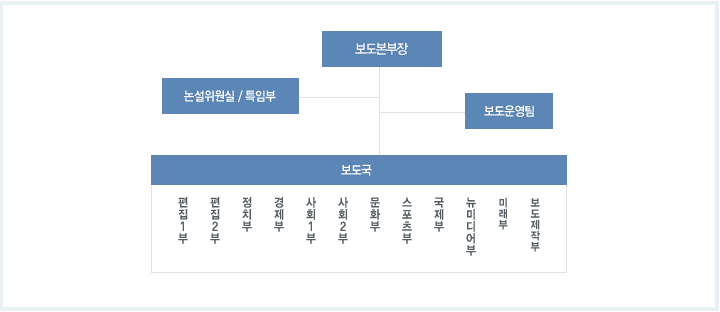 감사합니다